Арқалық жылу-энергетикалық компаниясы
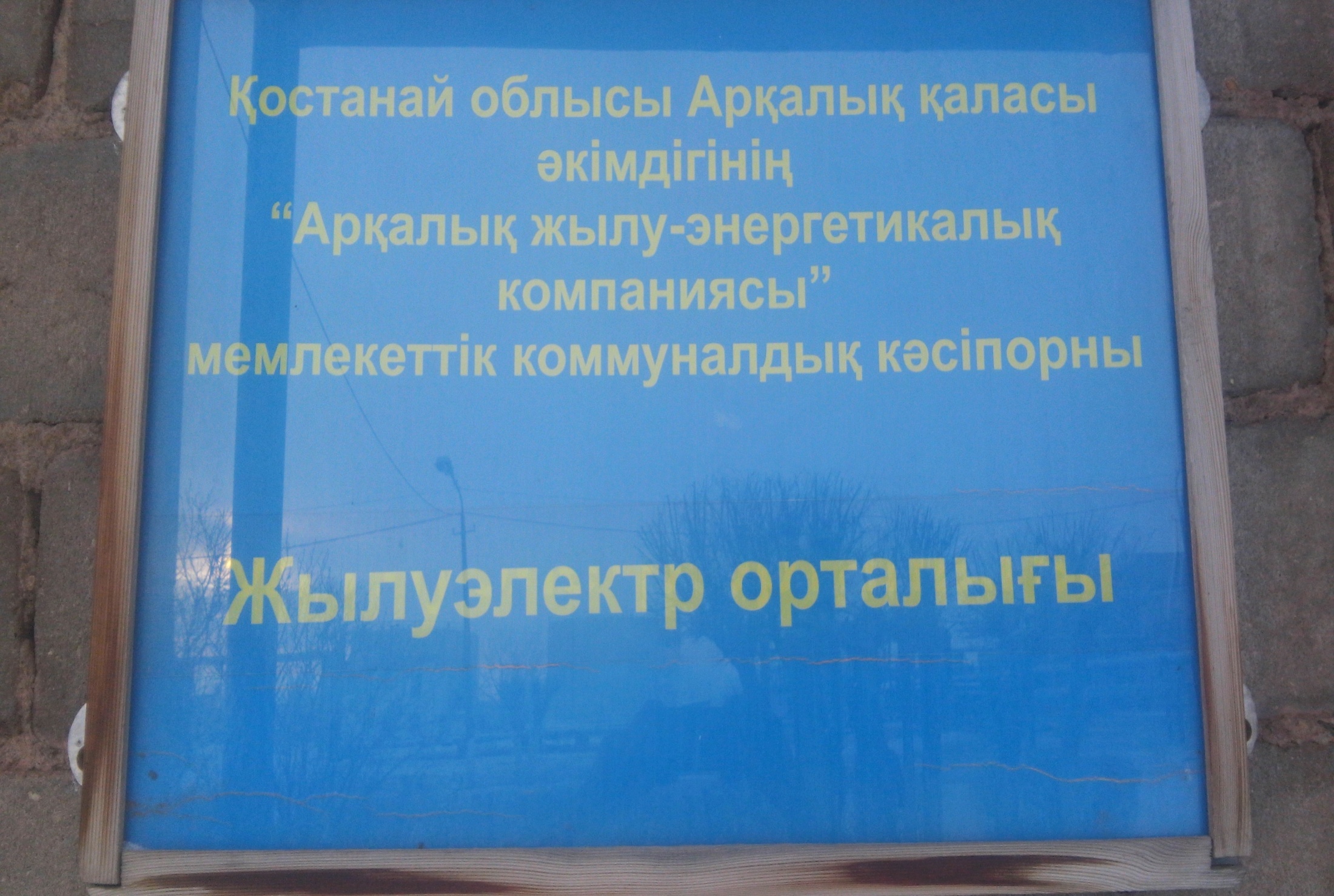 Қауіпсіздік ережелері
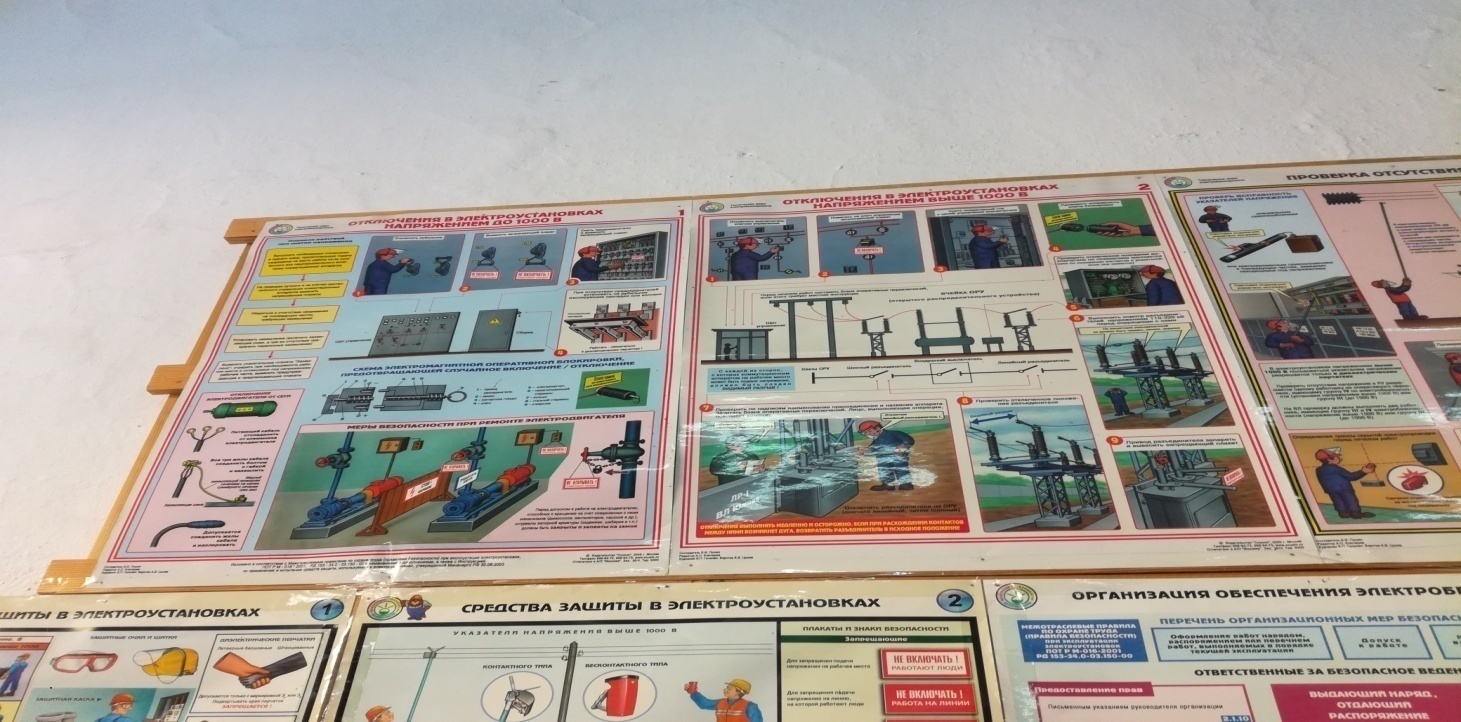 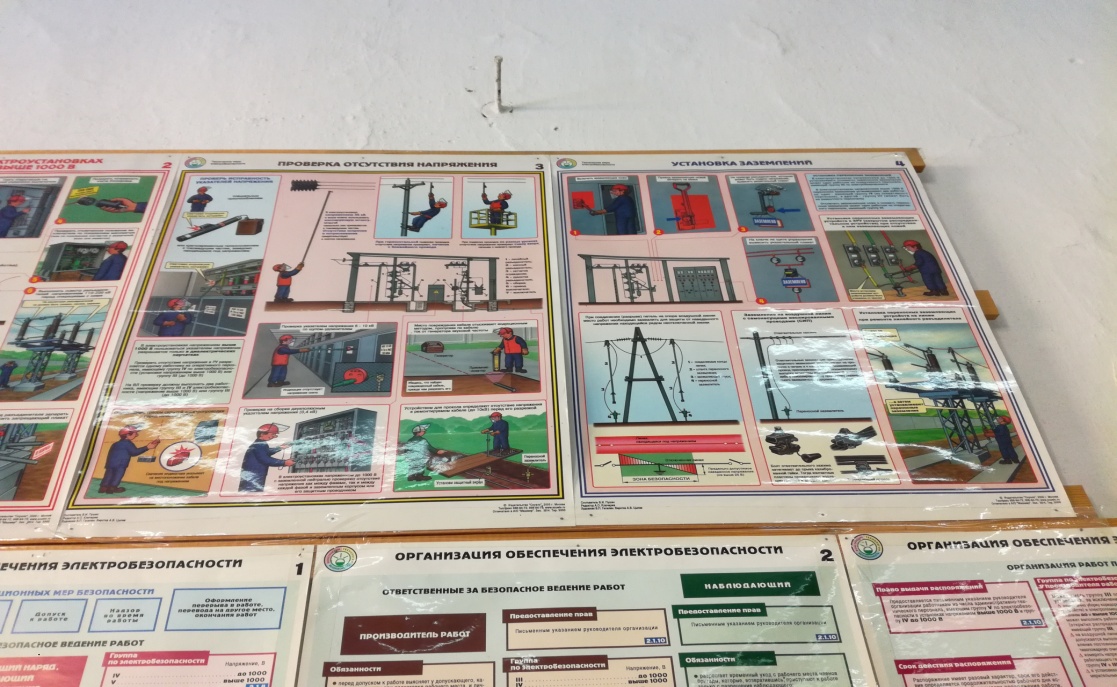 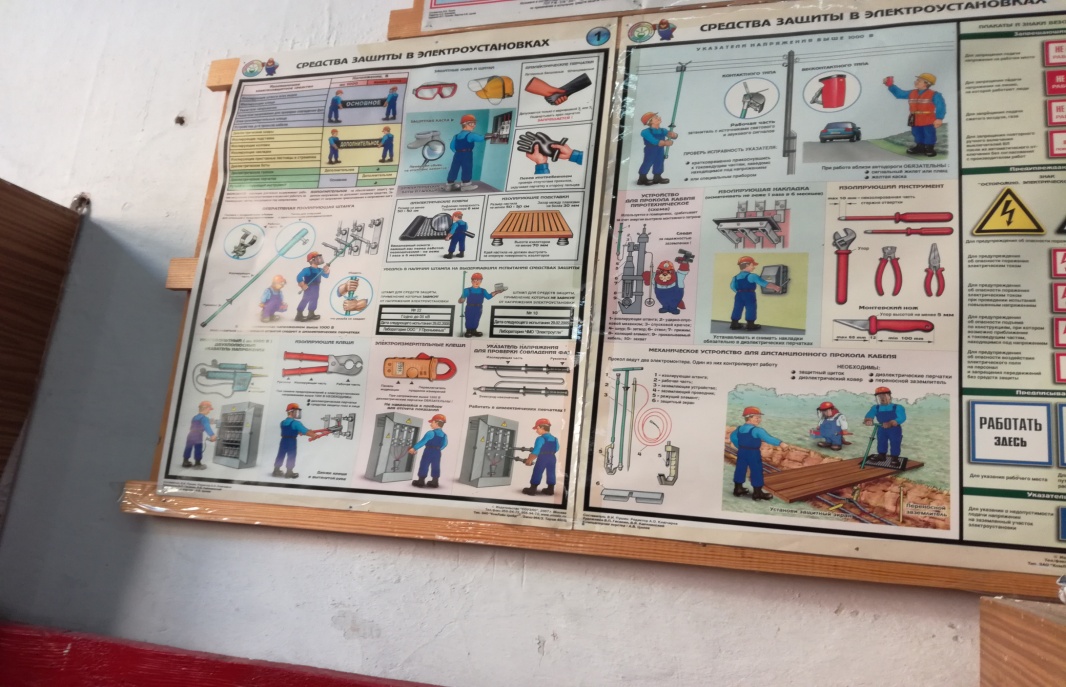 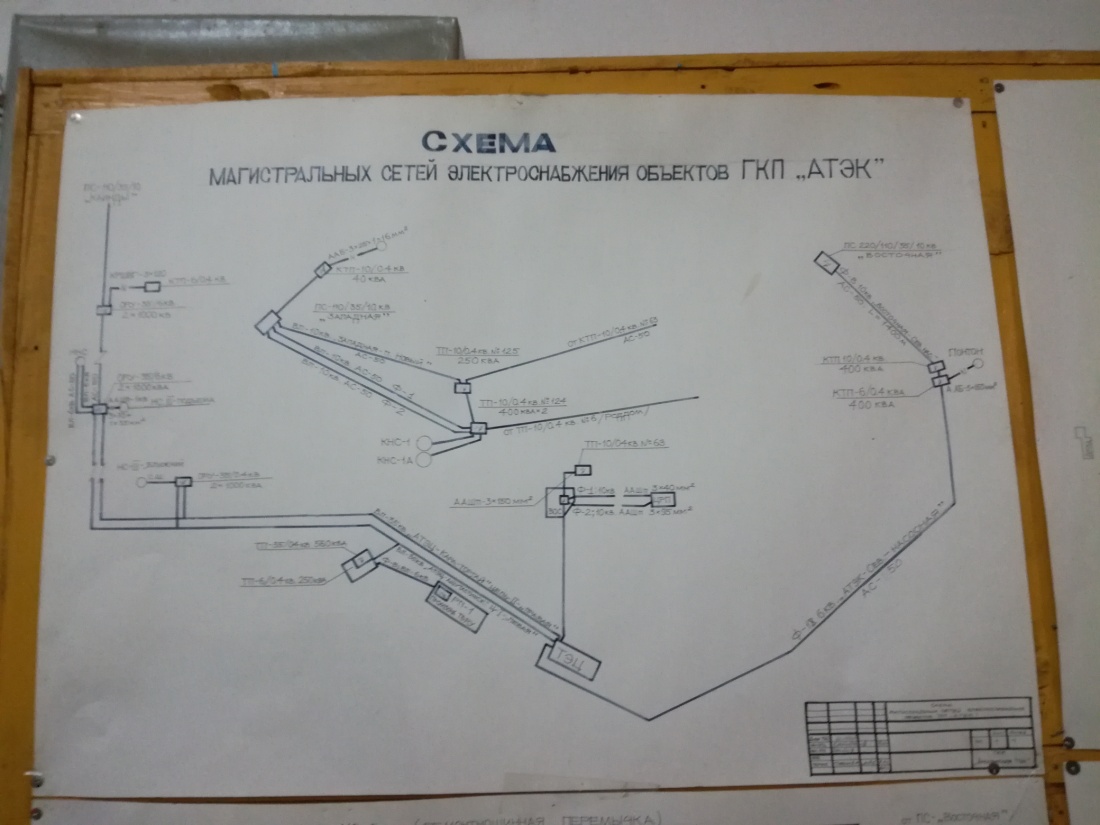 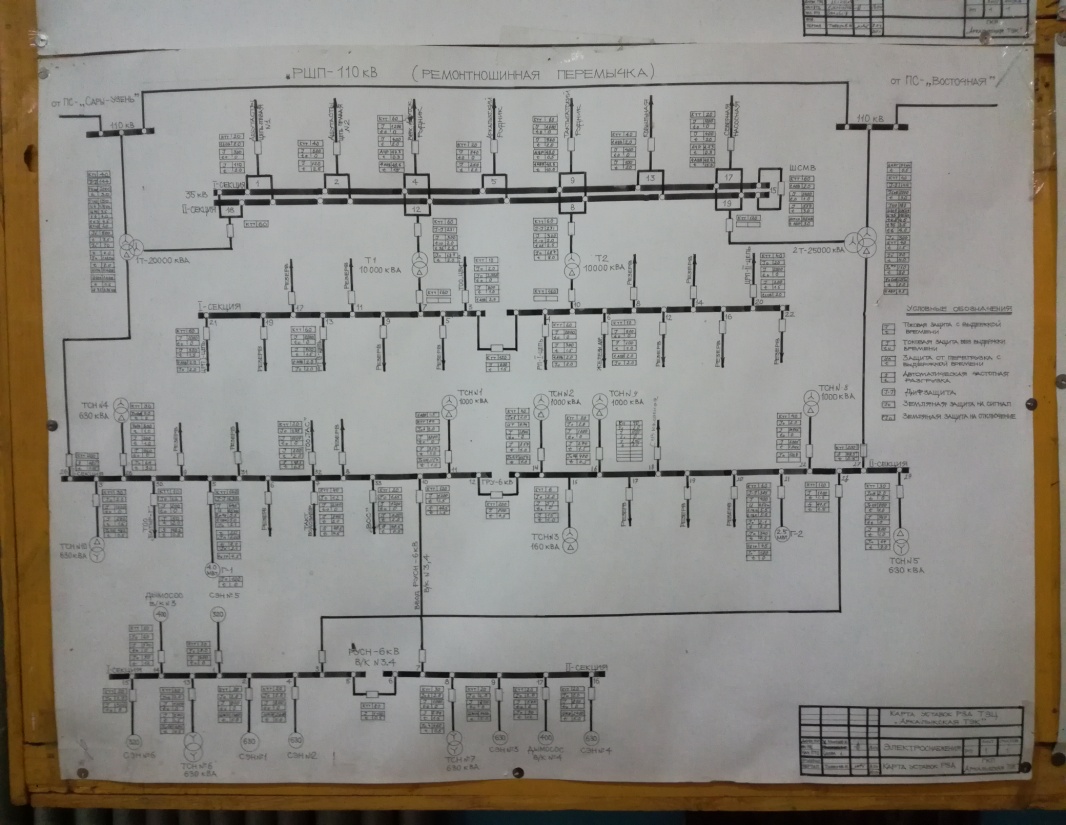 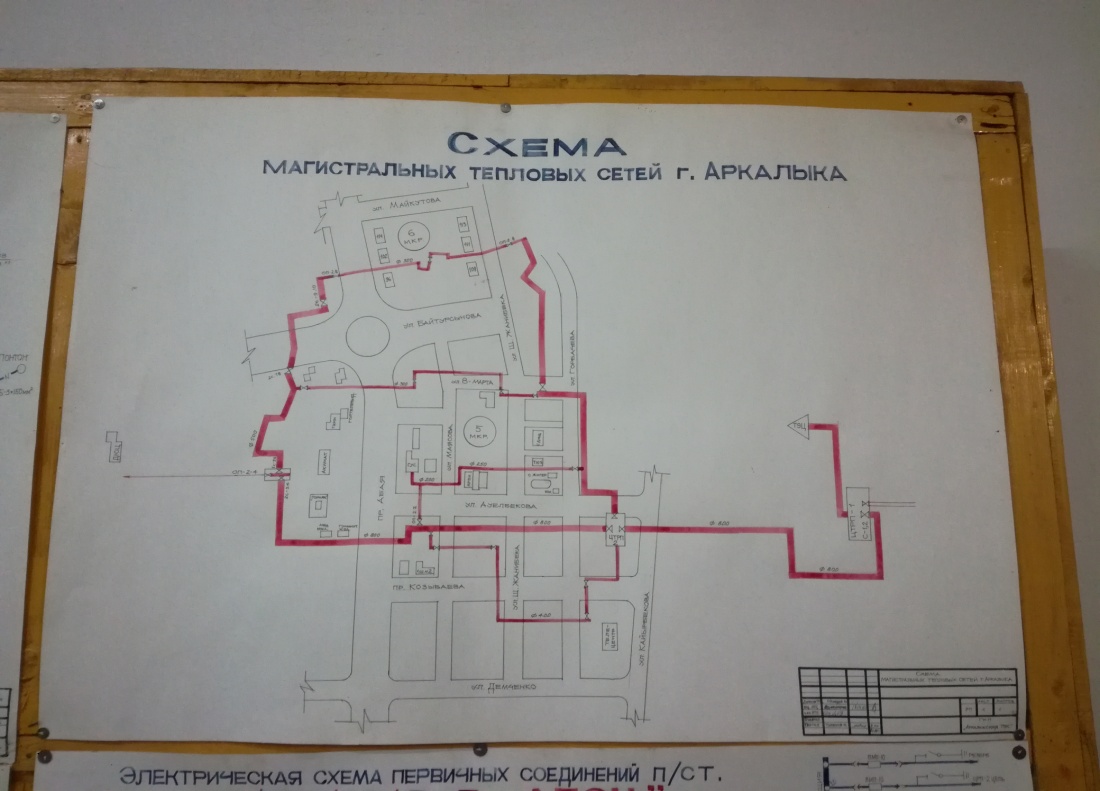 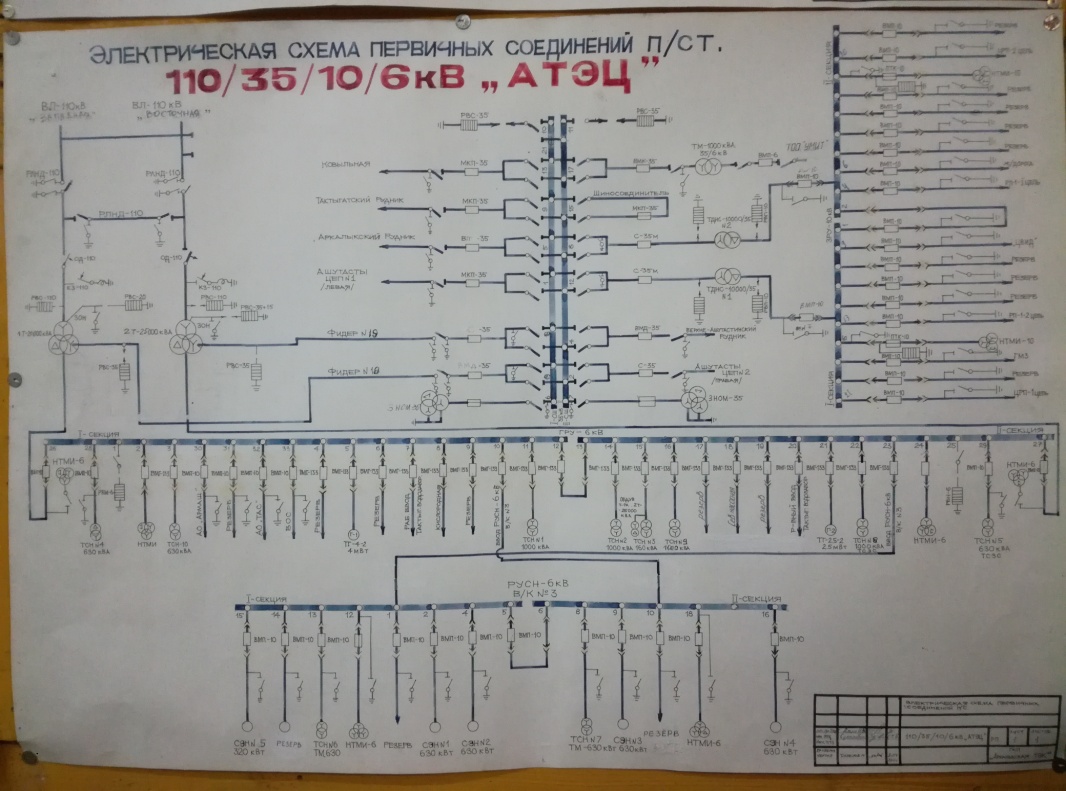 Открытое распределительное устройство
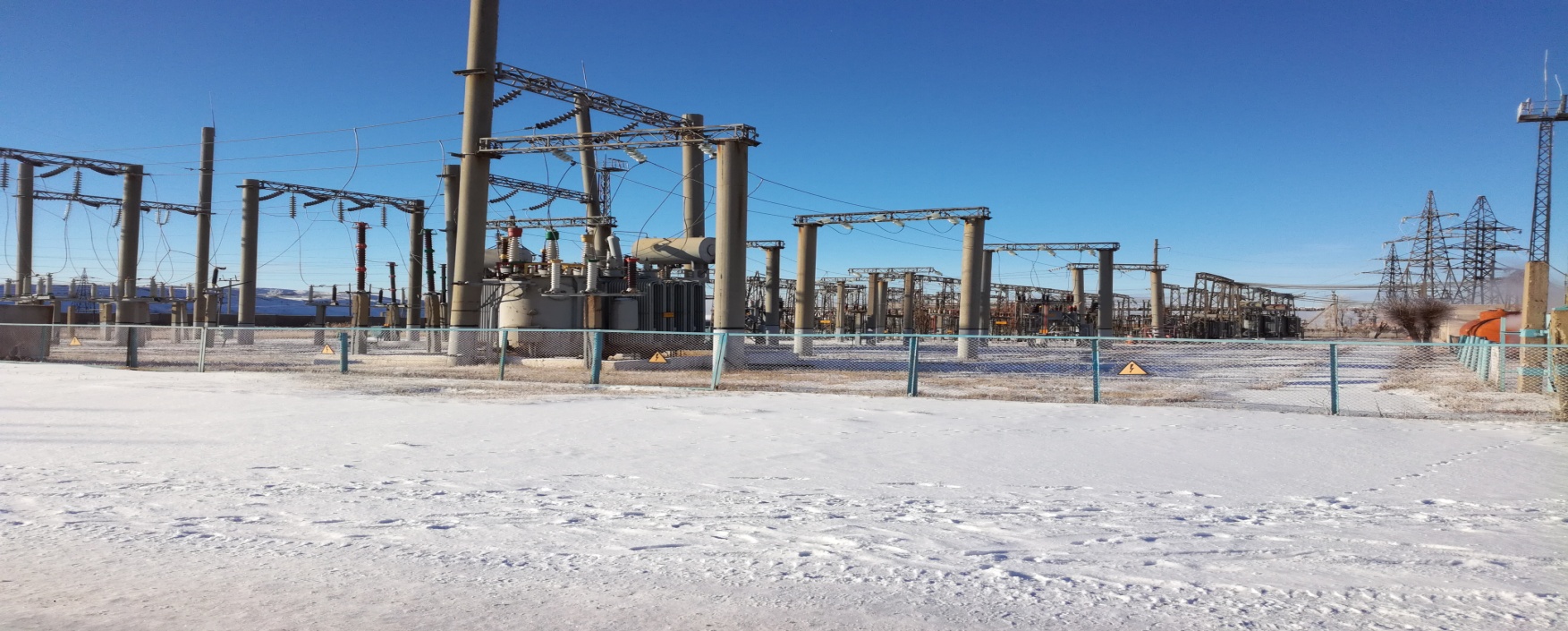 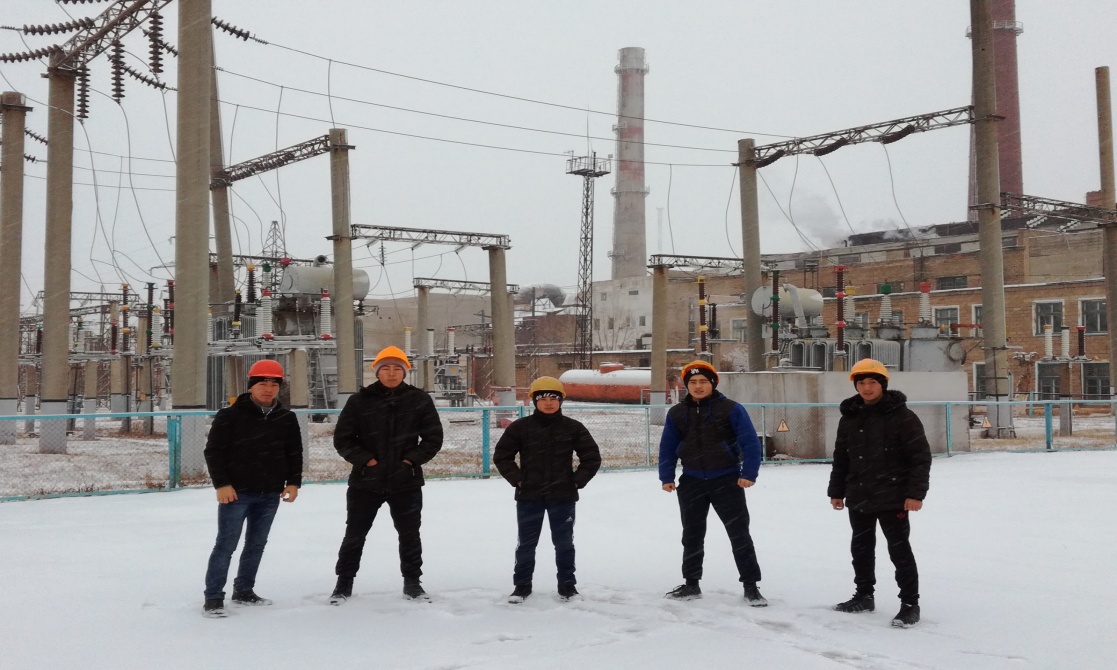 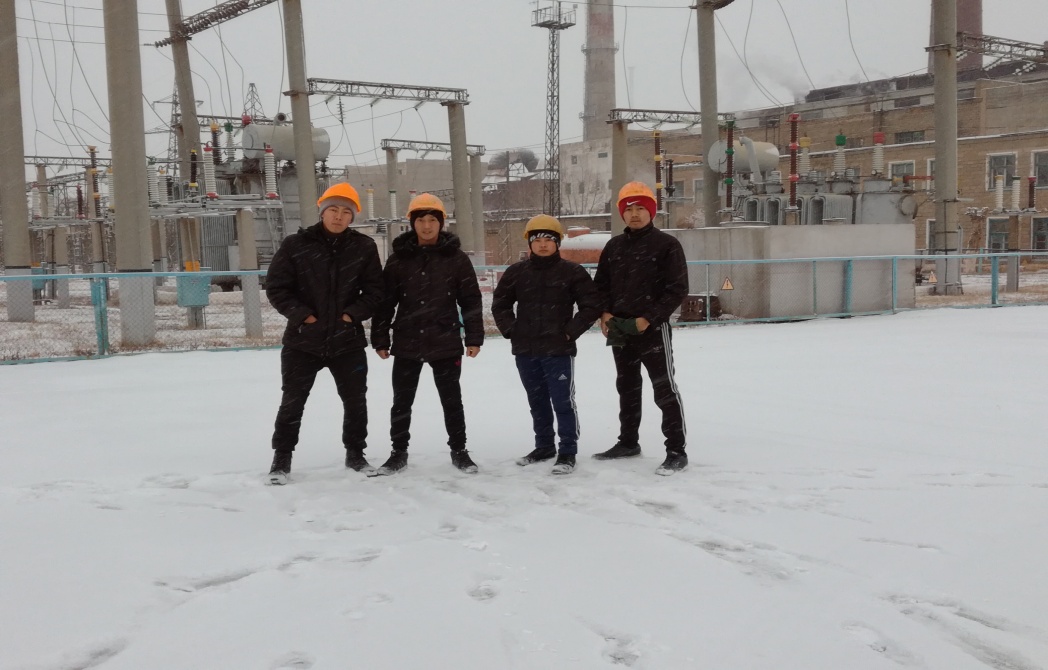 Главный щит управления
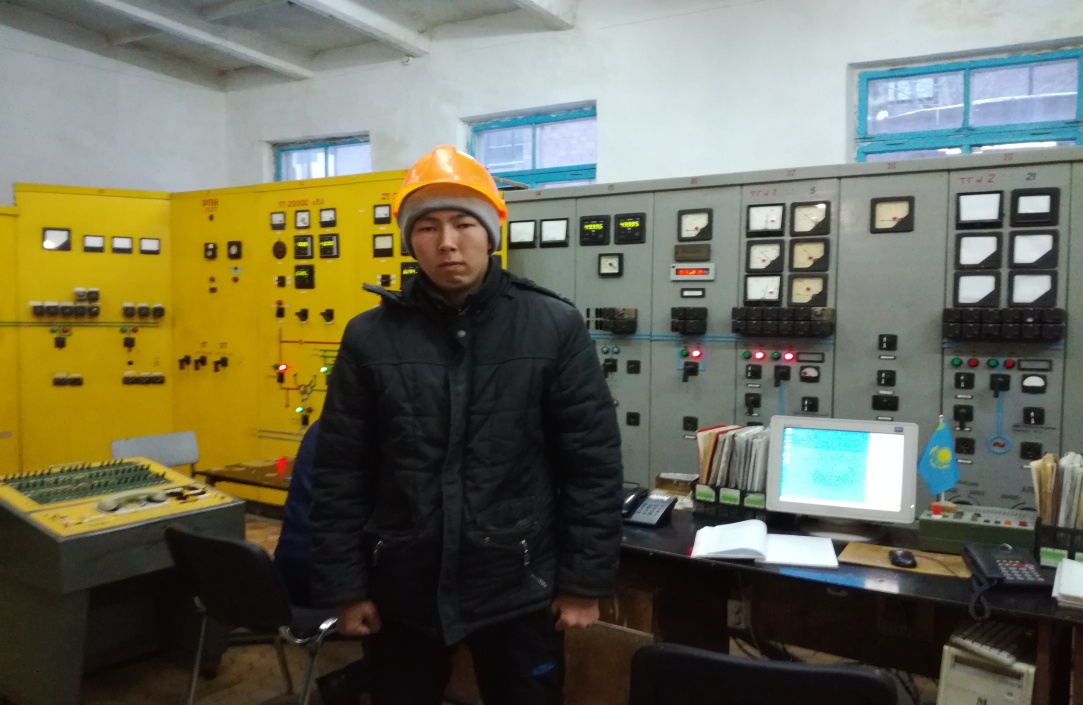 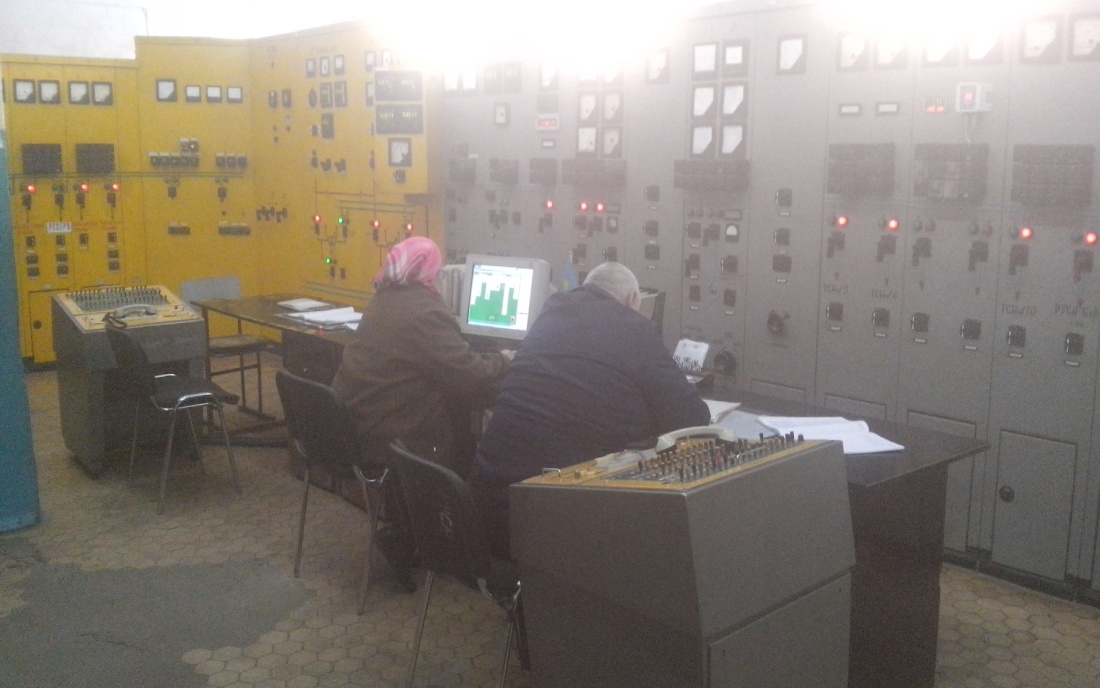 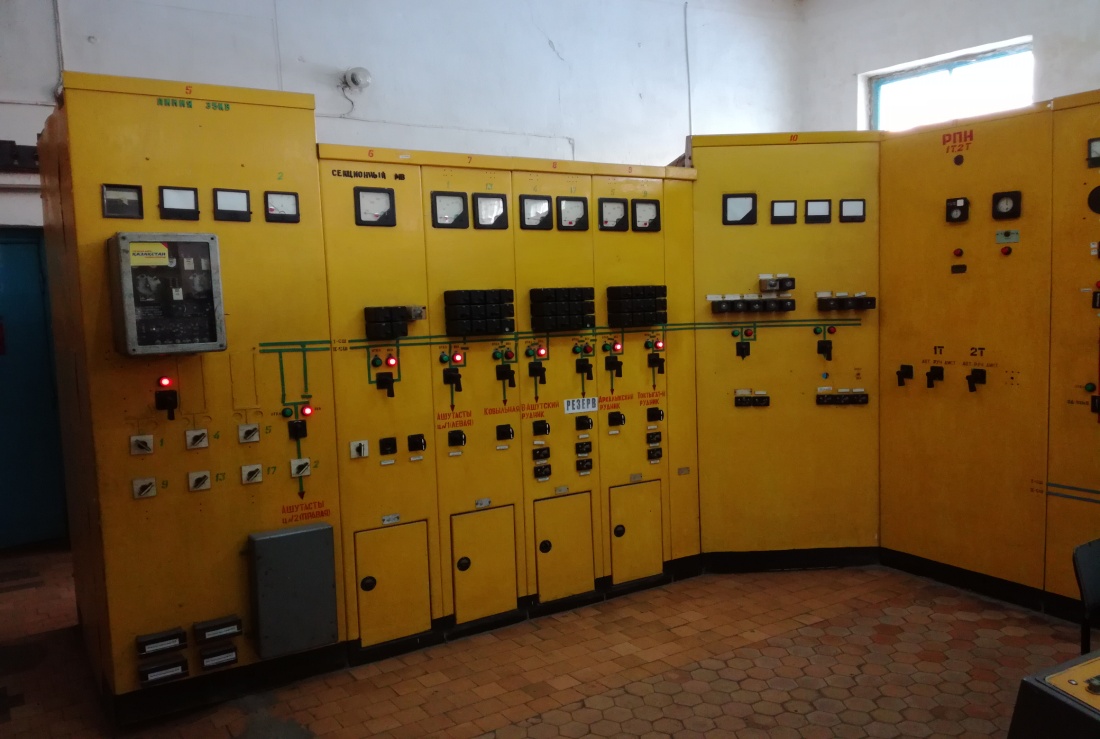 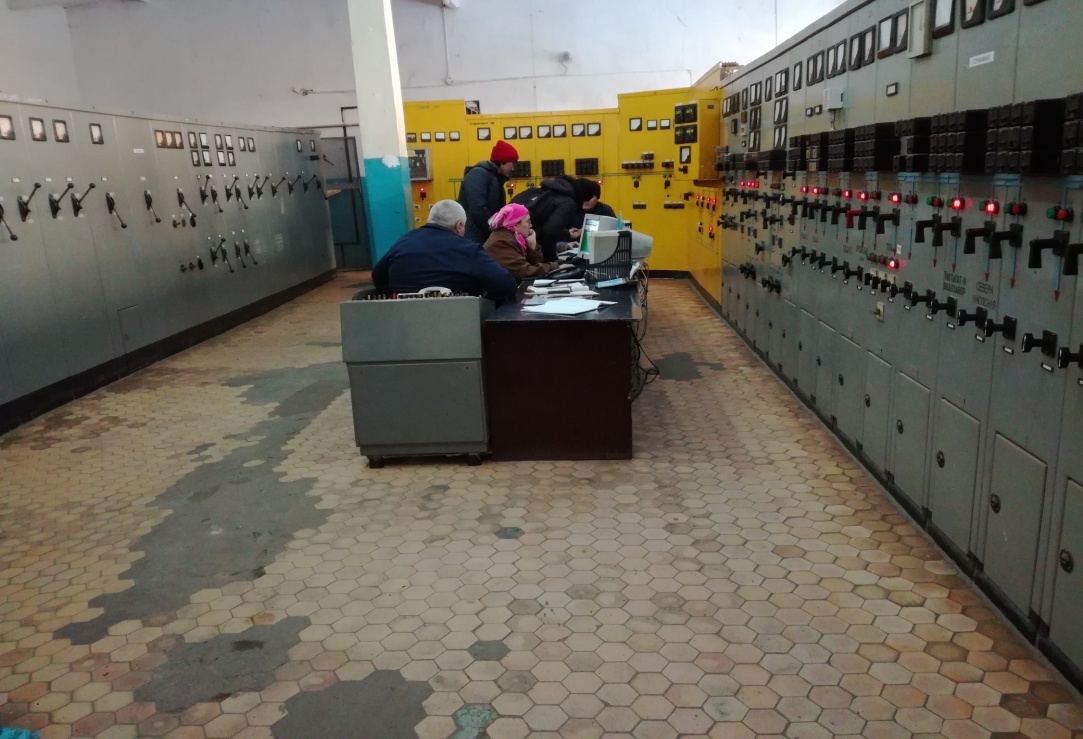 Электр Қозғалтқыштар
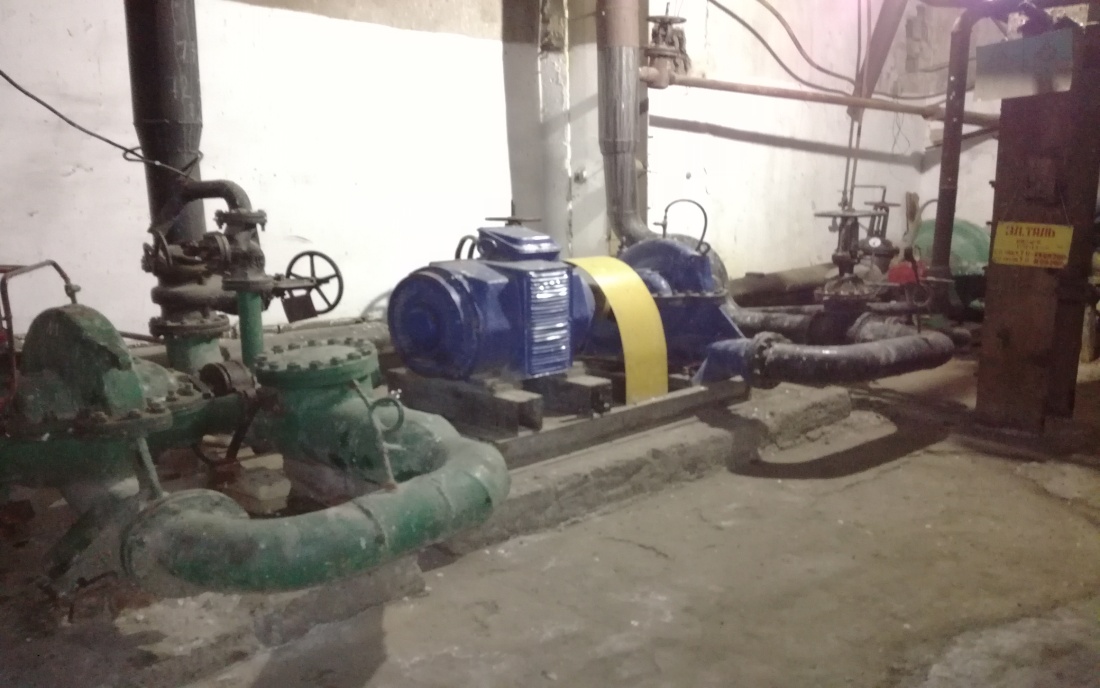 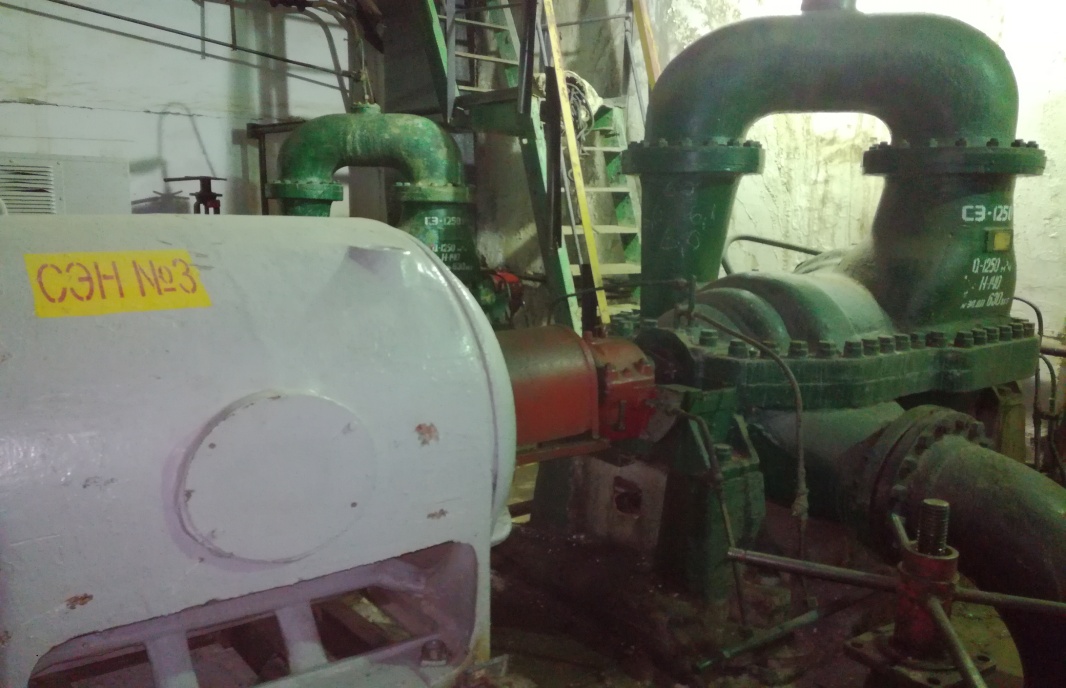 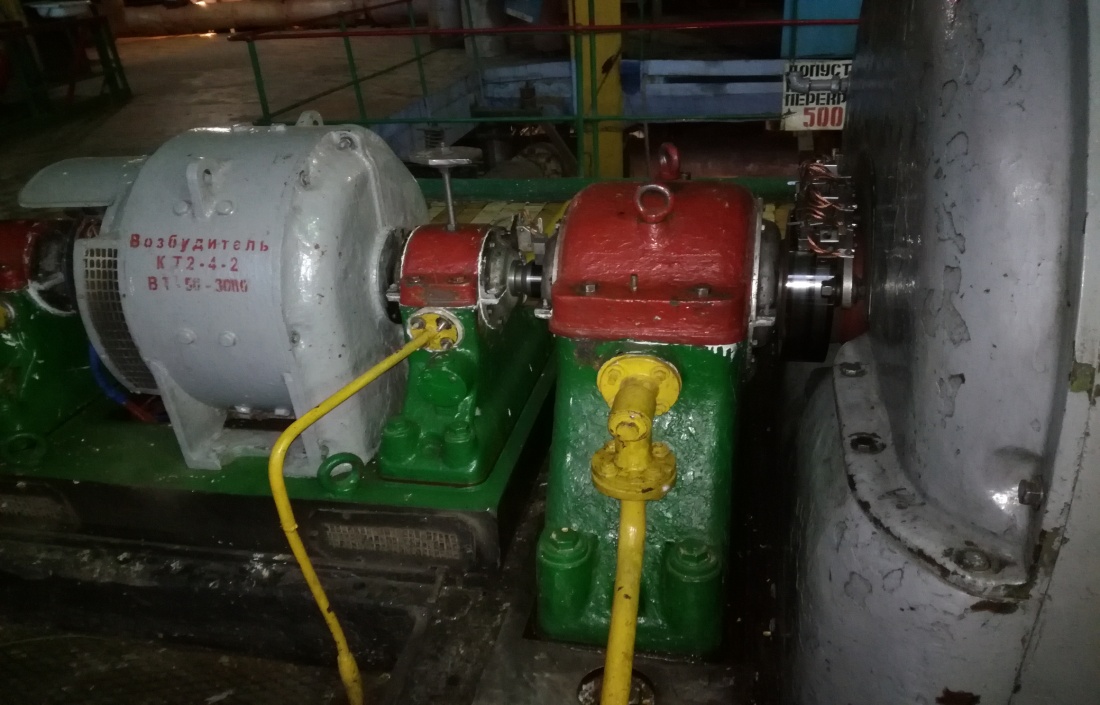 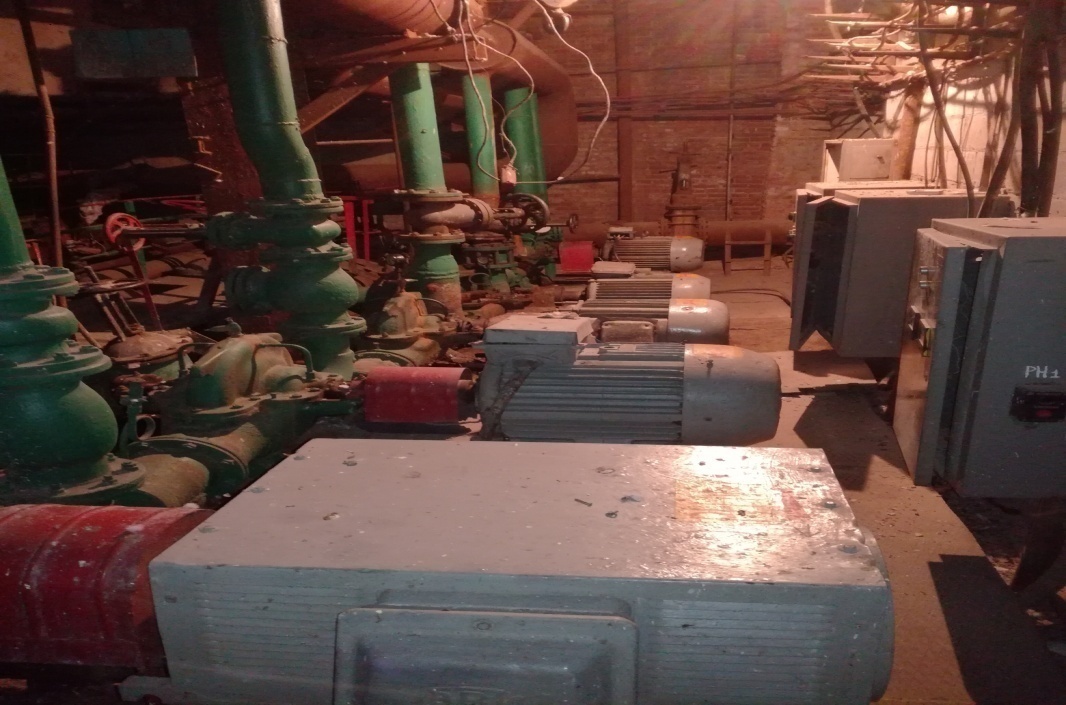 Сетовое электр насос
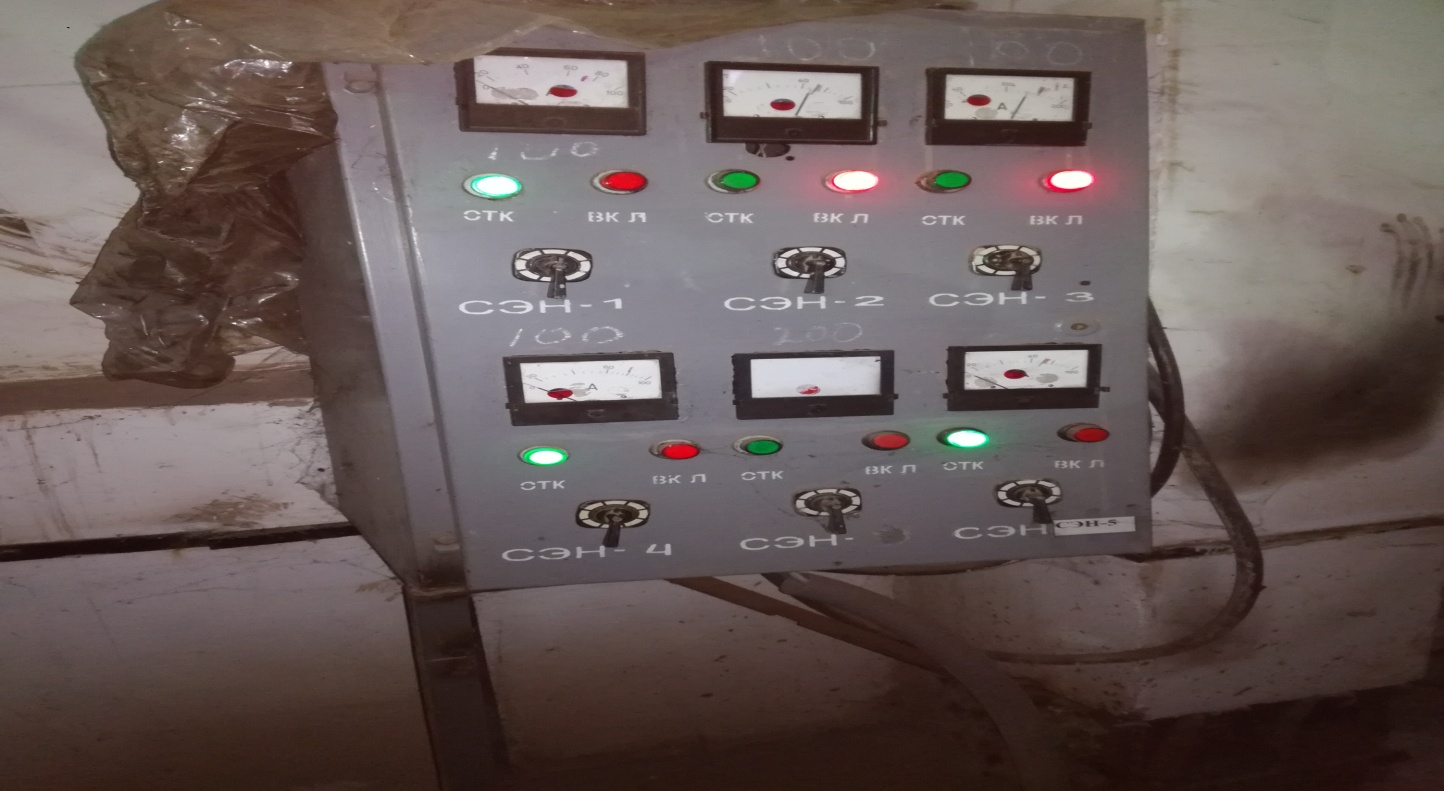 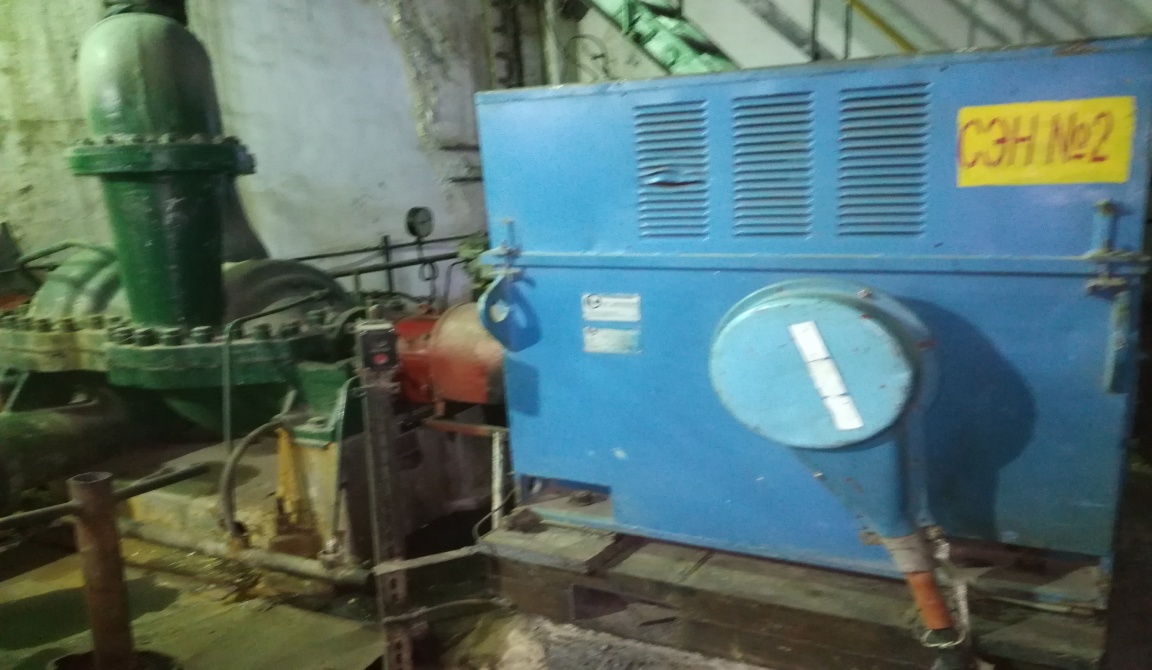 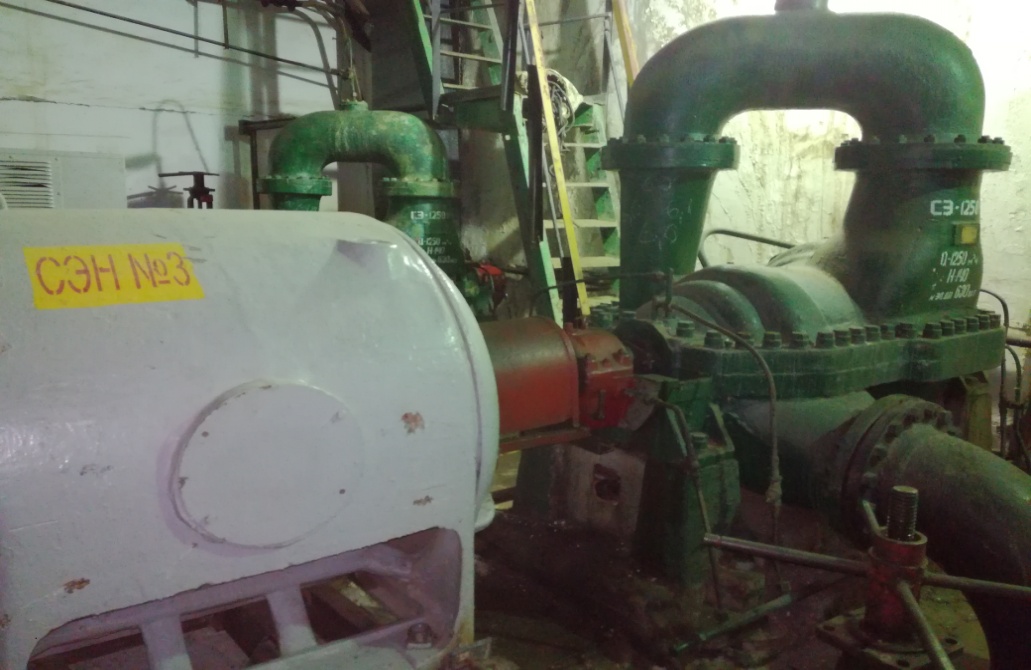 Электр қозғалтқышты жөндеу жұмысы
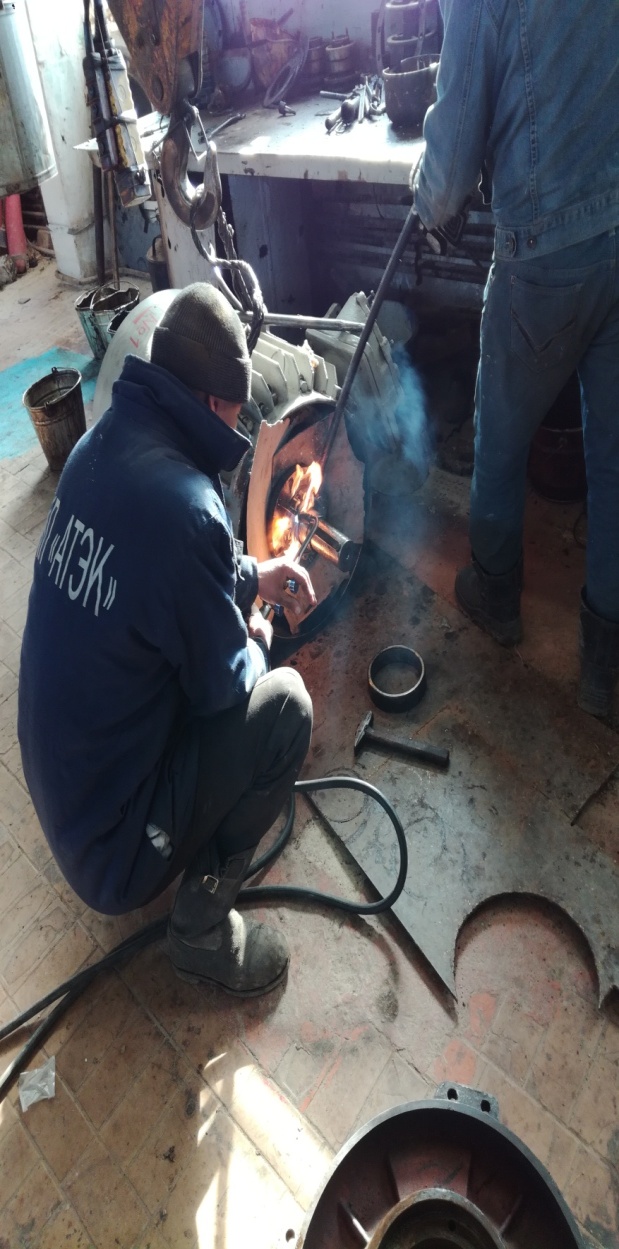 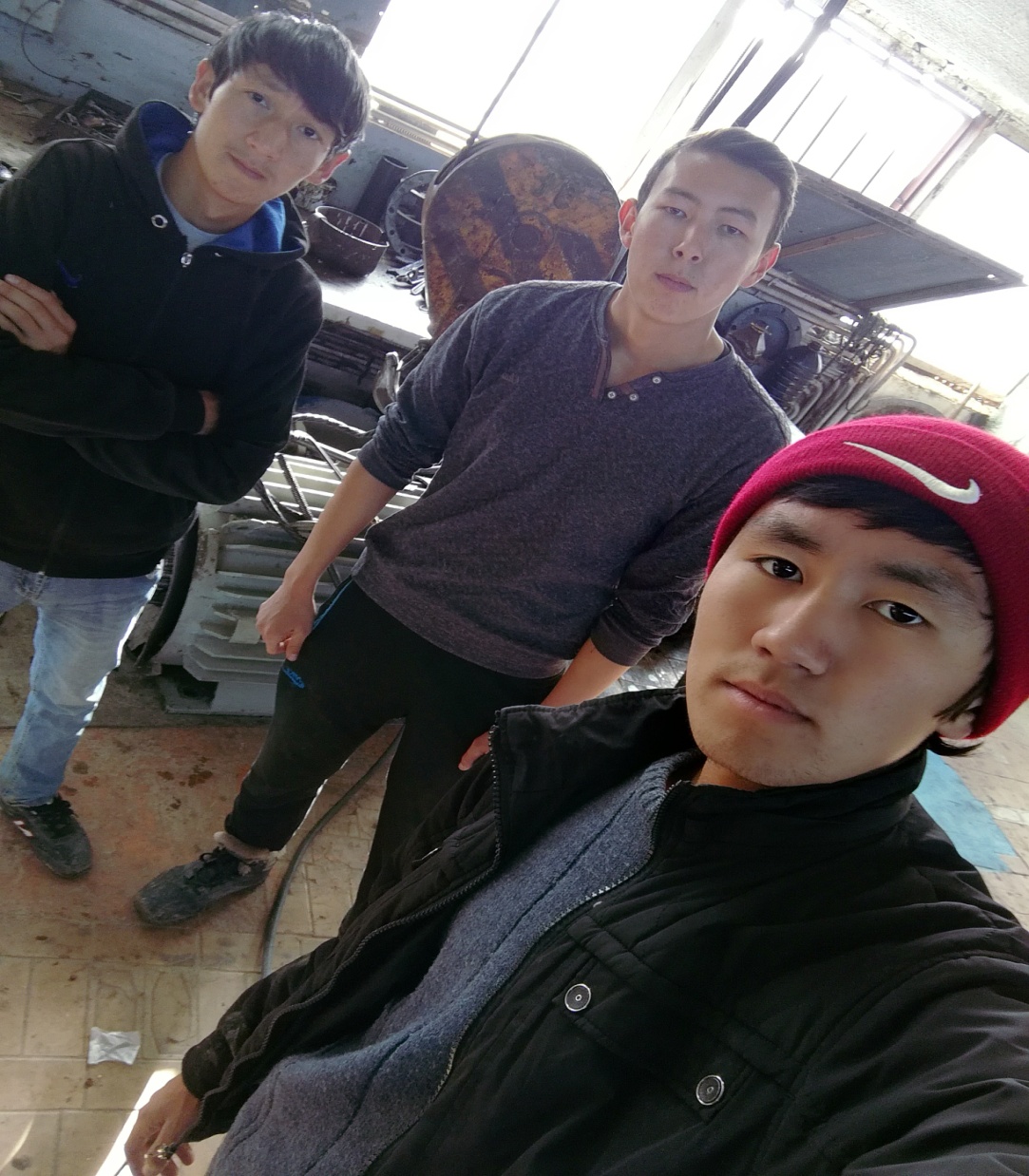 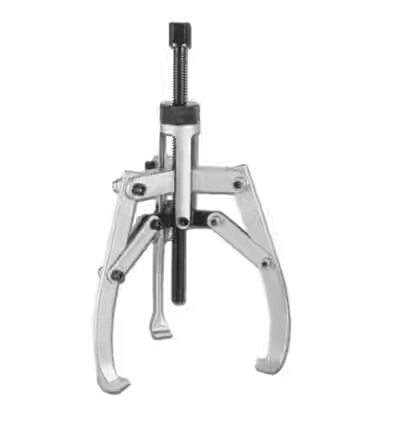 Мазутка
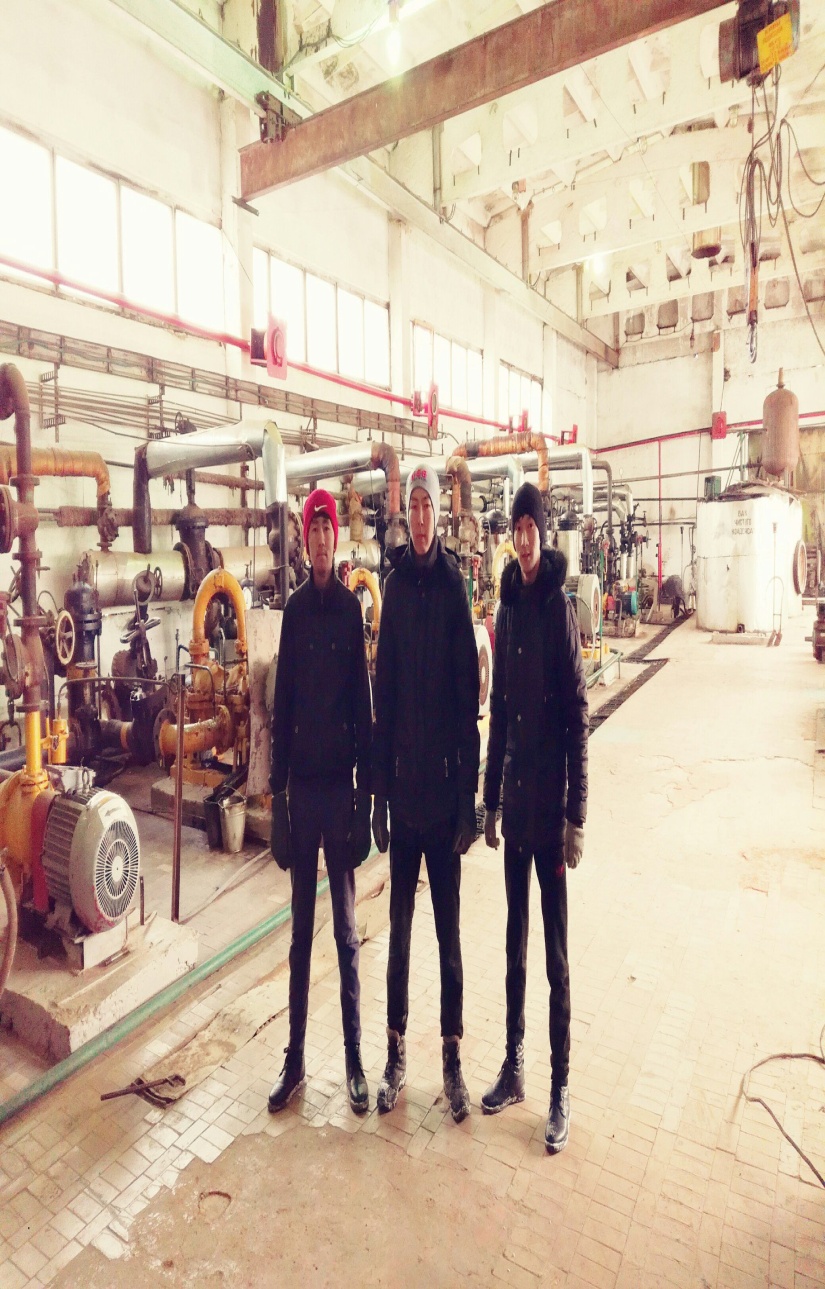 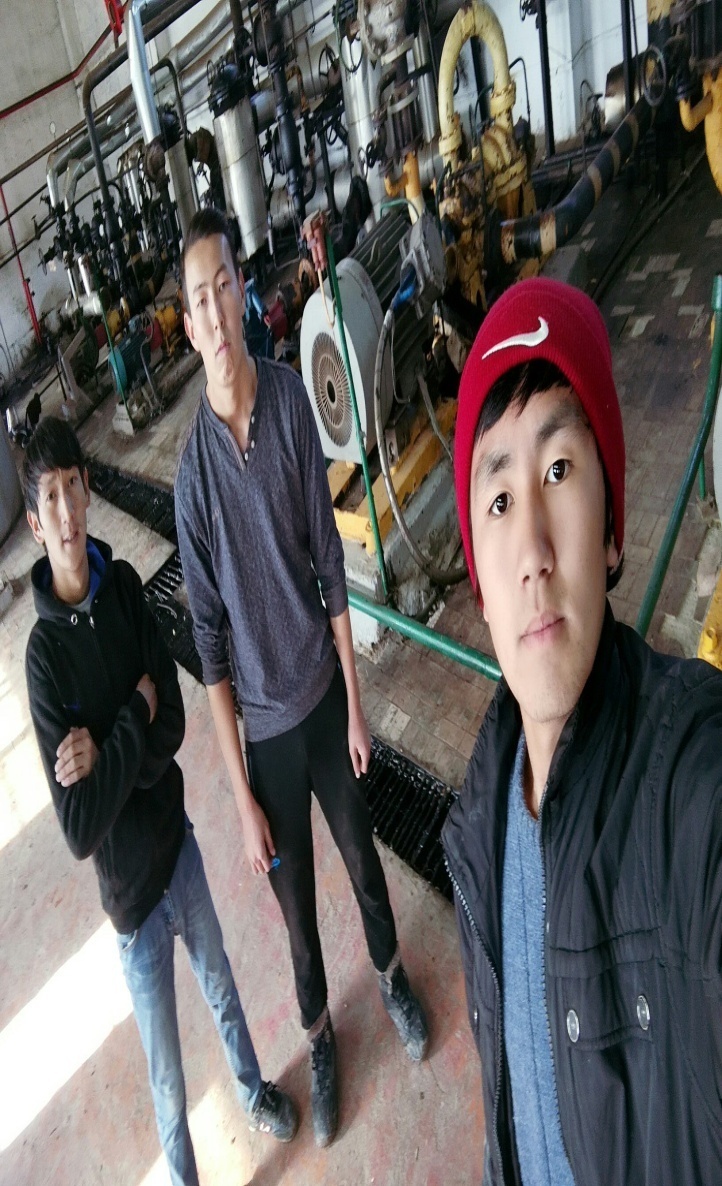 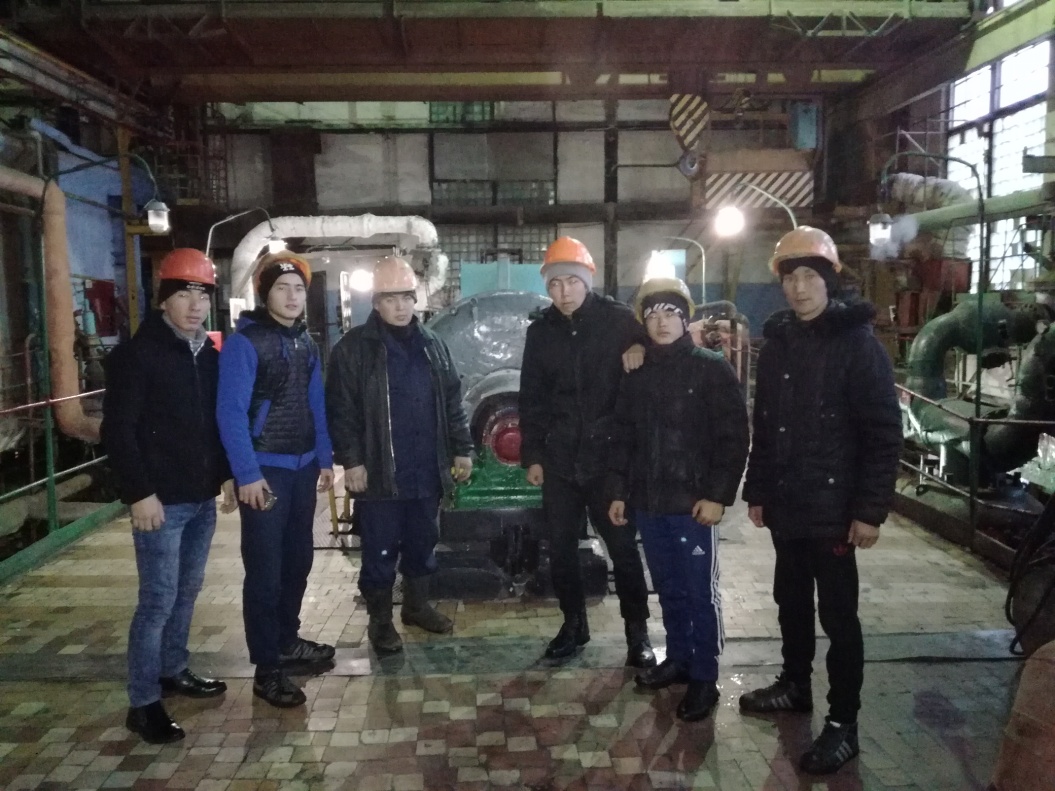 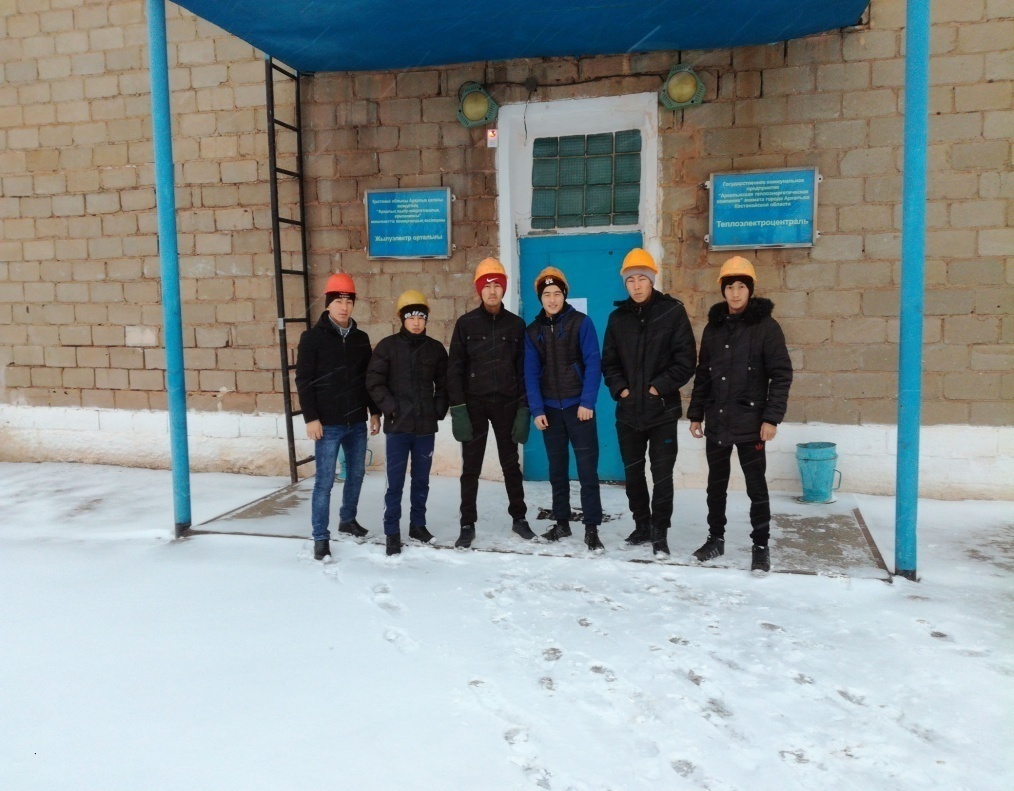 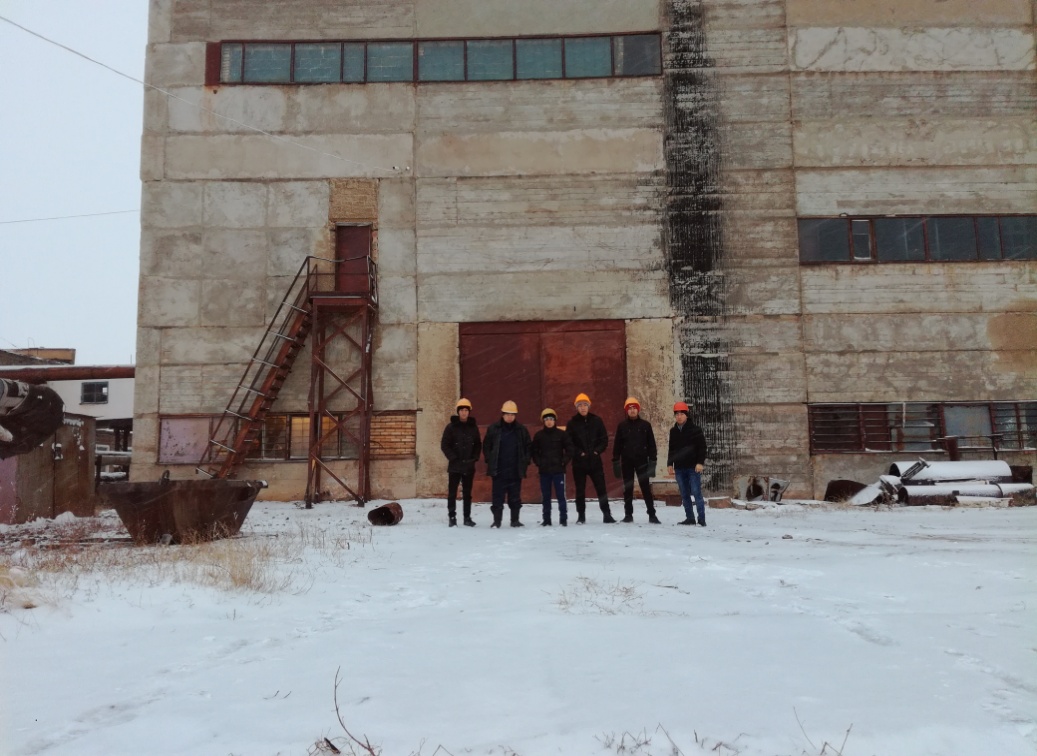 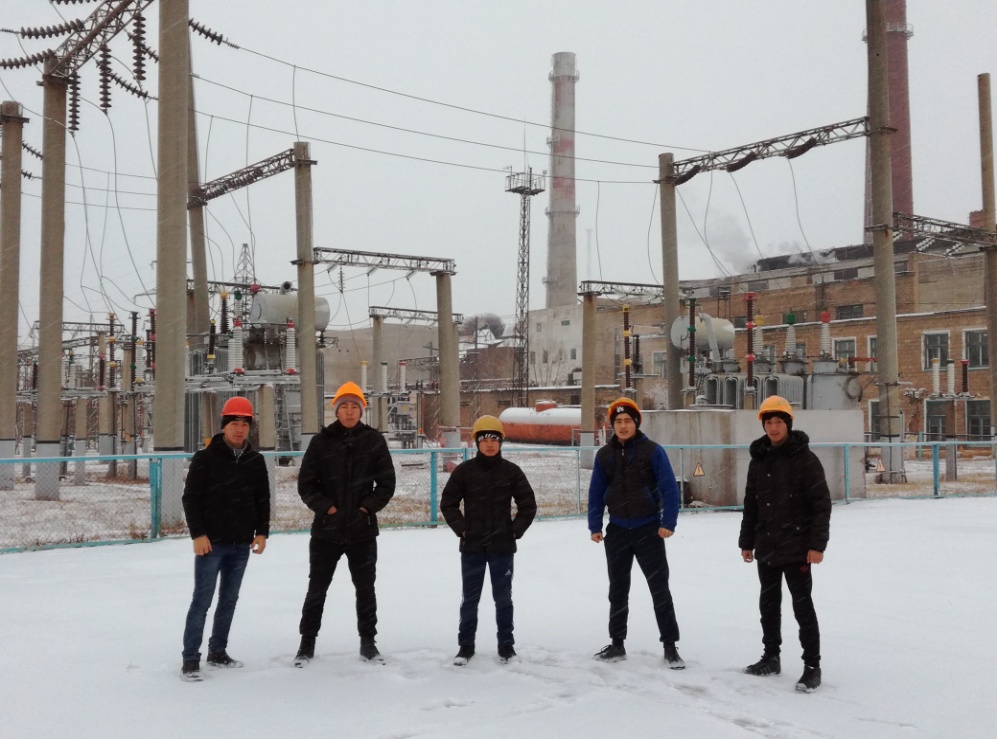 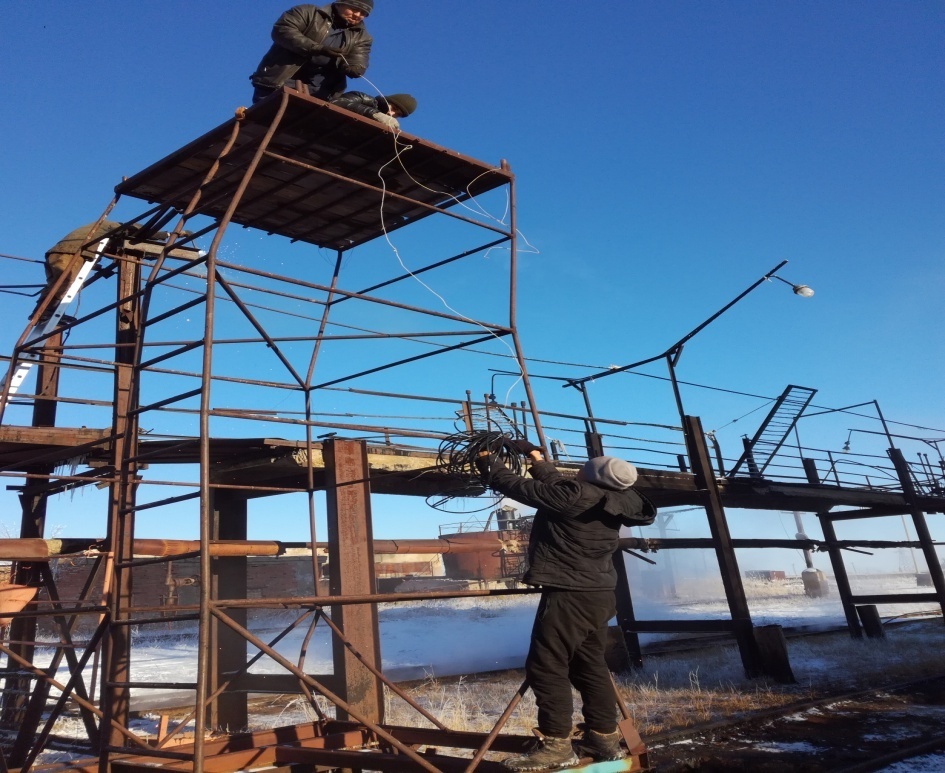 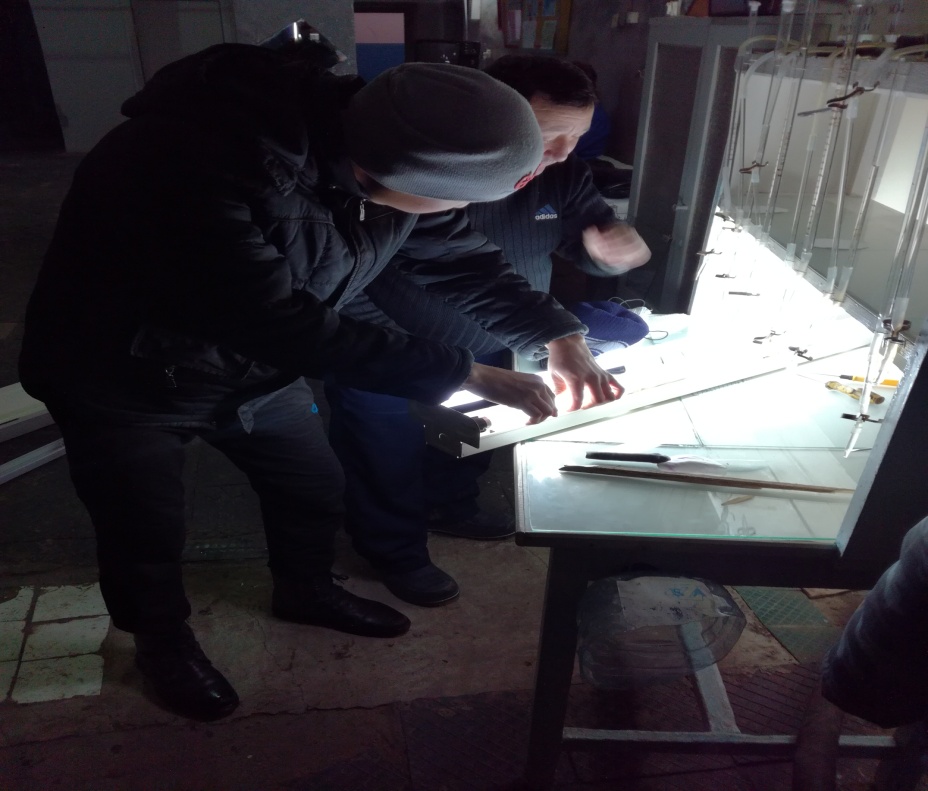 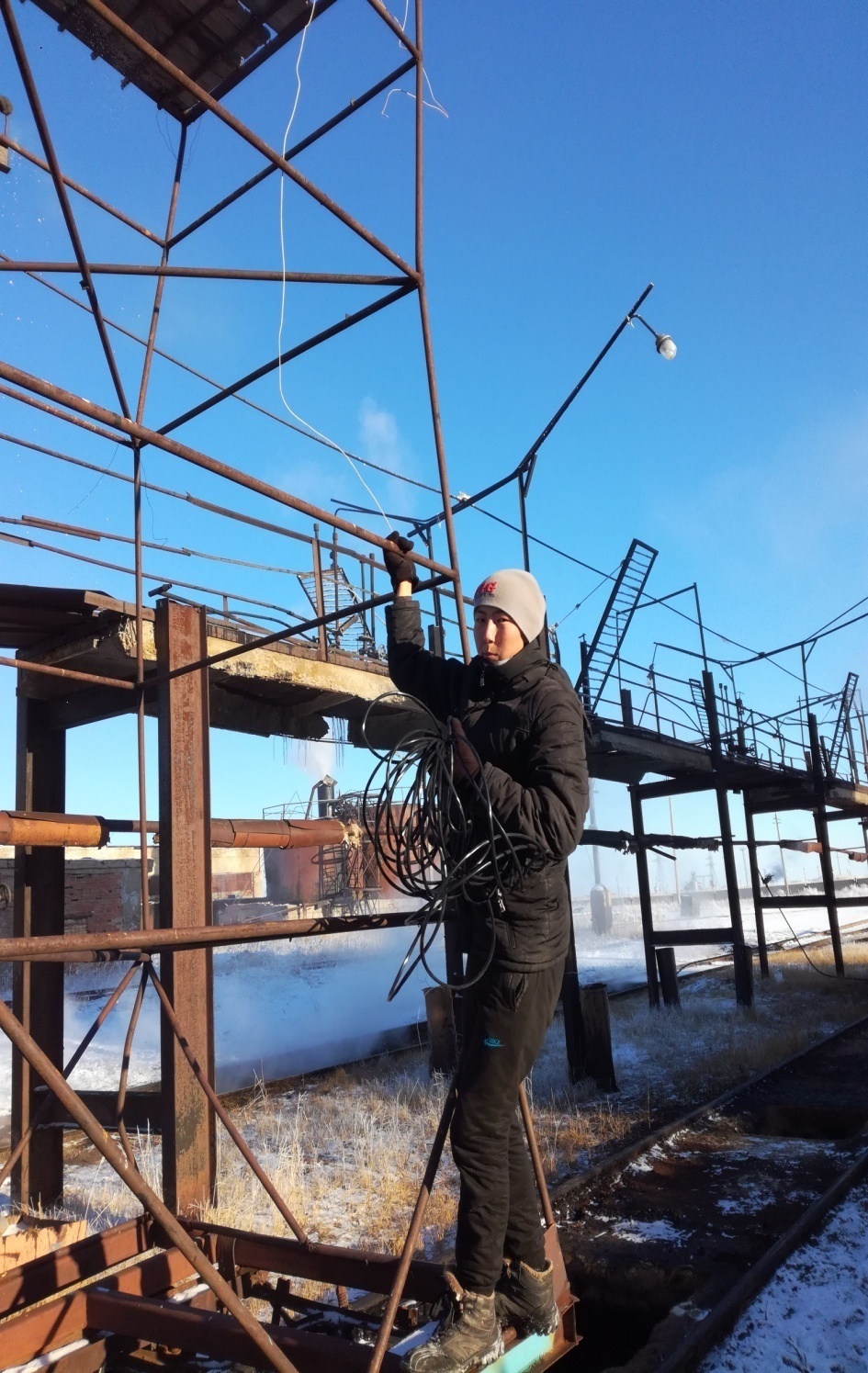 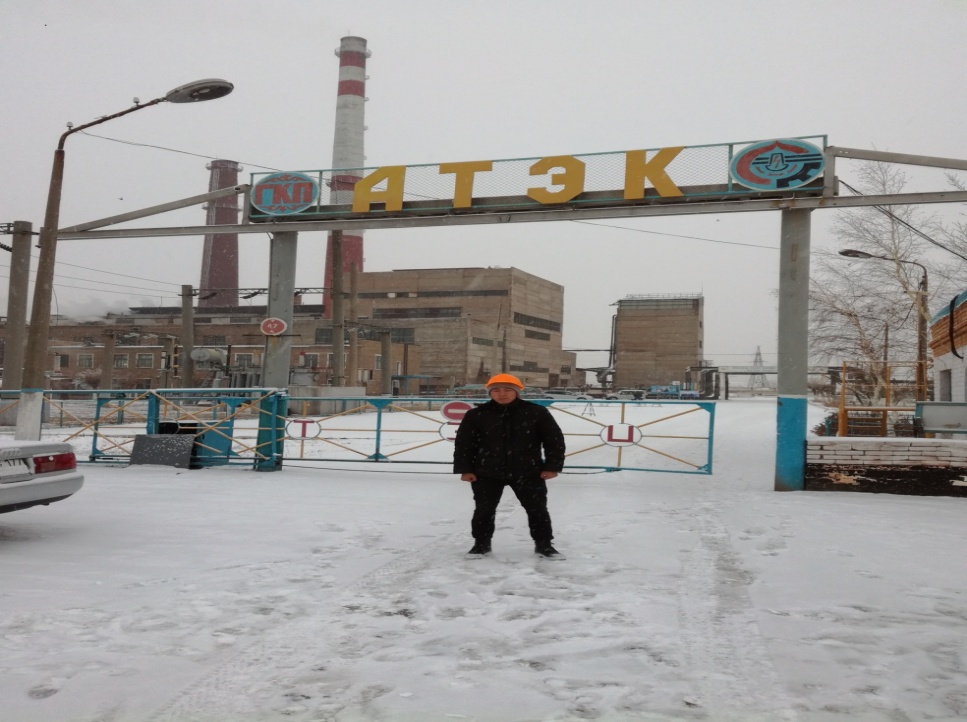 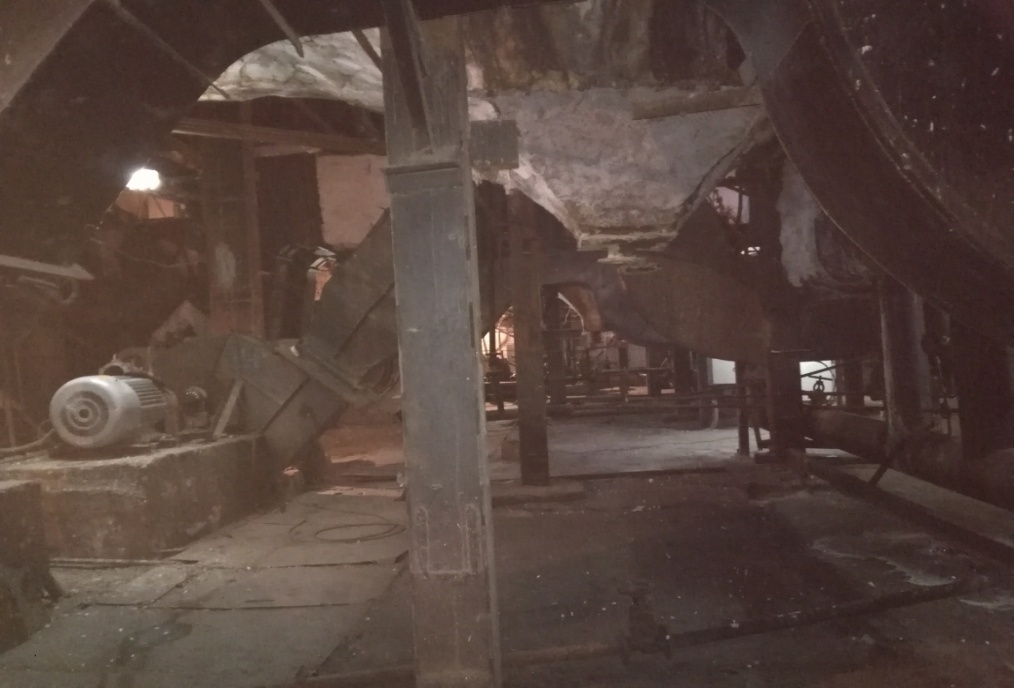 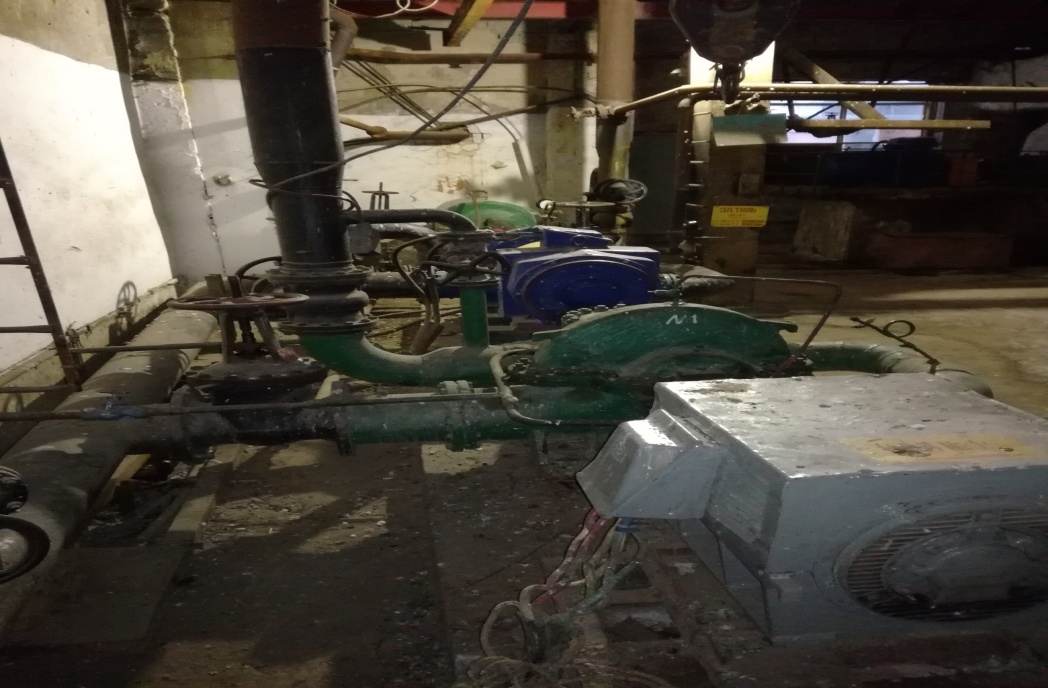 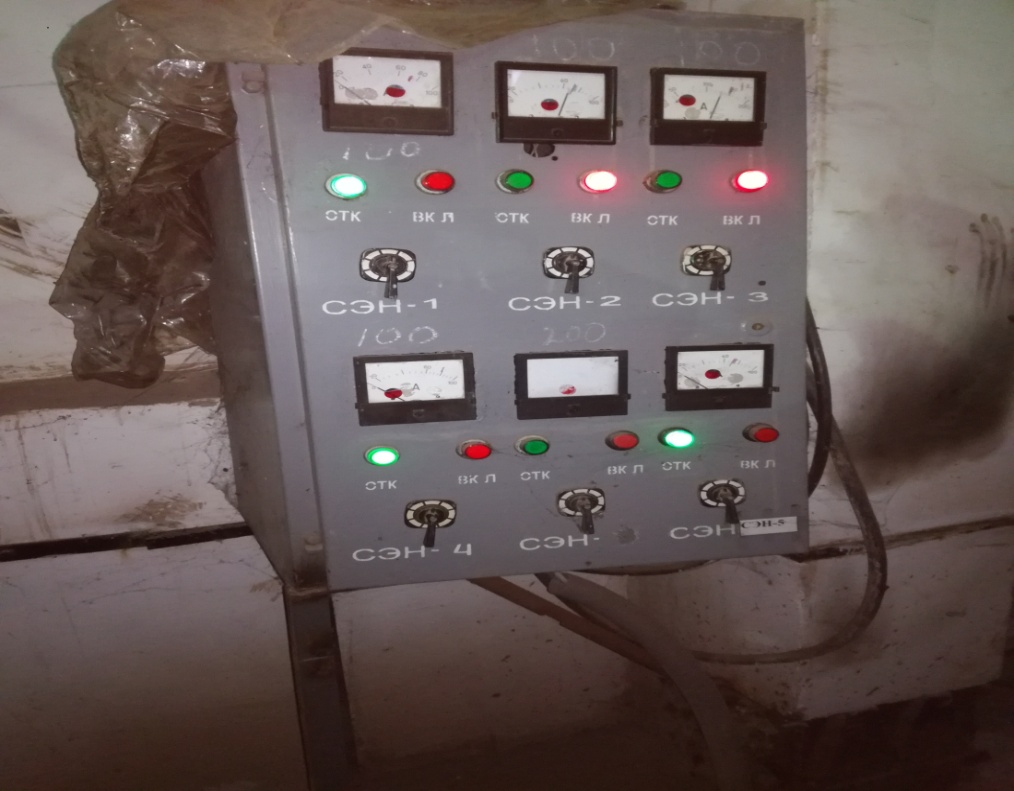 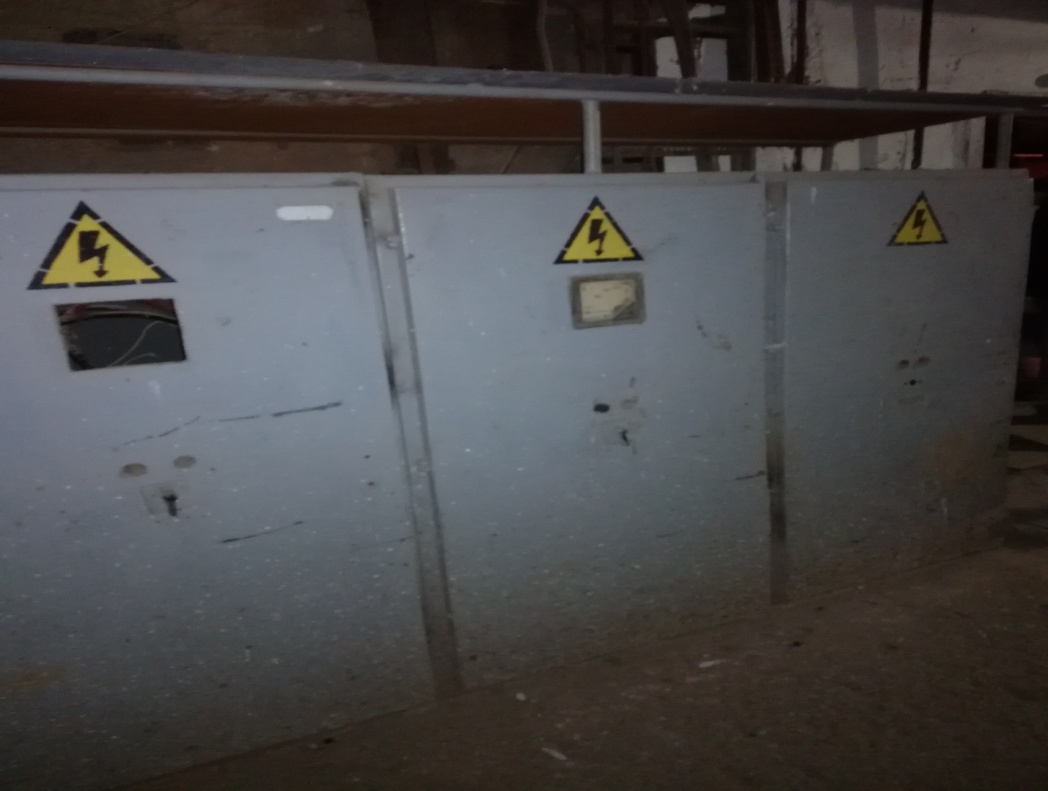 Назарларыңызға рахмет
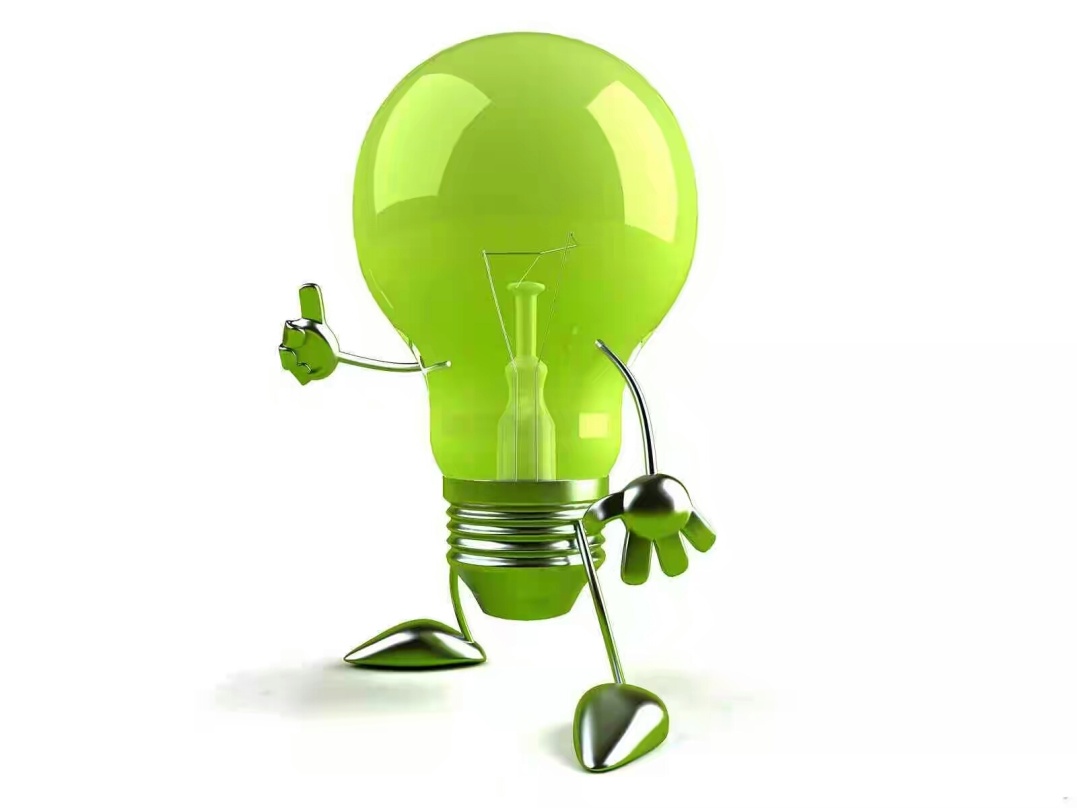